Lushootseed Lesson 2
Summer 2021 – Natosha Gobin 
Week One 
July 12-16
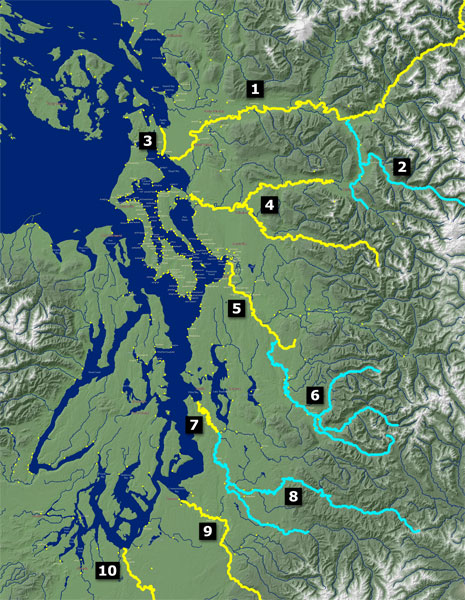 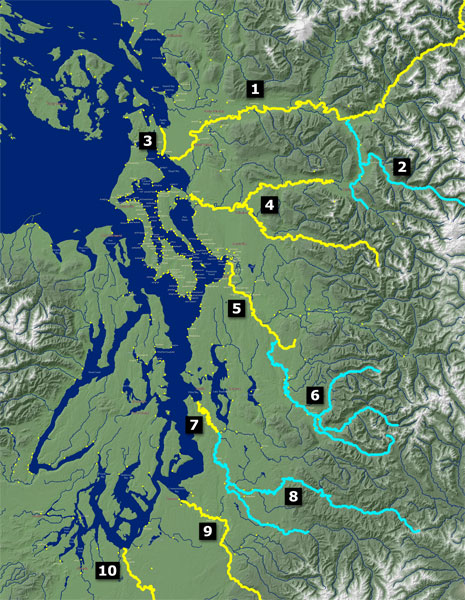 1.	sqaǰət
saʔkʷbixʷ (saʔkʷmixʷ) 
	suyaƛ̕
swədəbš (swənəmš)
stuləkʷabš (stuləgʷamš)
sduhubš (snuhumš)
sdukʷalbixʷ (snukʷalkmixʷ)
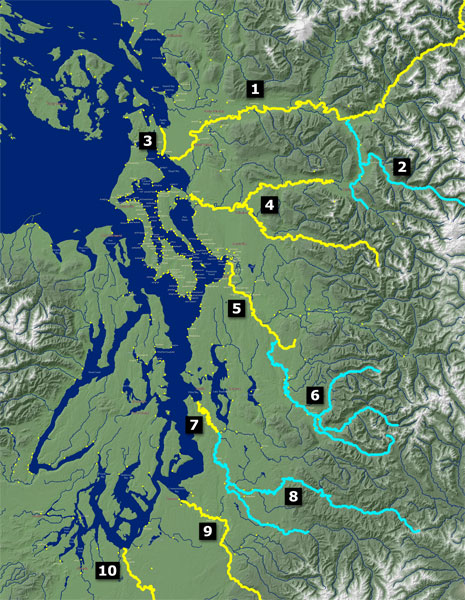 1.	sqaǰət
saʔkʷbixʷ (saʔkʷmixʷ) 
suyaƛ̕
stuləkʷabš (stuləgʷamš)
sduhubš (snuhumš)
sdukʷalbixʷ (snukʷalkmixʷ)
dxʷdəw̓abš (nxʷnəw̓amš/ 
	dxʷdəw̓amš)
bəq̓əlšuɬ 	(məqəlšuɬ)
puyaləpabš (puyaləpamš)
dxʷsqʷaliʔabš (nxʷsqʷaliʔamš)

suq̓ʷabš (suq̓ʷamš)
sqʷax̌sədəbš (sqʷax̌sənəmš)
dxʷlilap
dxʷ-				to/towards
lil						far
-ap					bottom
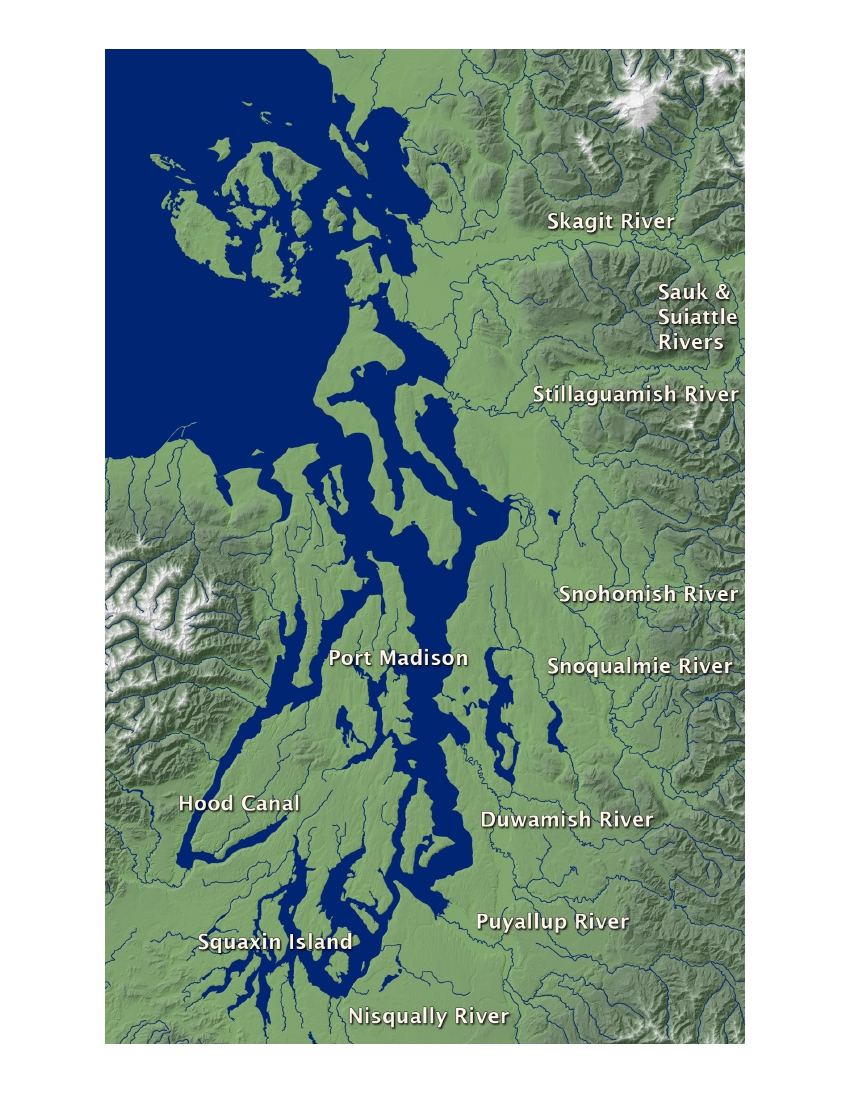 Lushootseed department resources
Michele Balagot, Lushootseed Department Manager
mbalagot@tulaliptribes-nsn.gov
360-716-4495

Tulalip Tribes Lushootseed Website:
www.tulaliplushootseed.com

Tulalip TV Videos:
https://www.tulaliptv.com/category/lushootseed/#
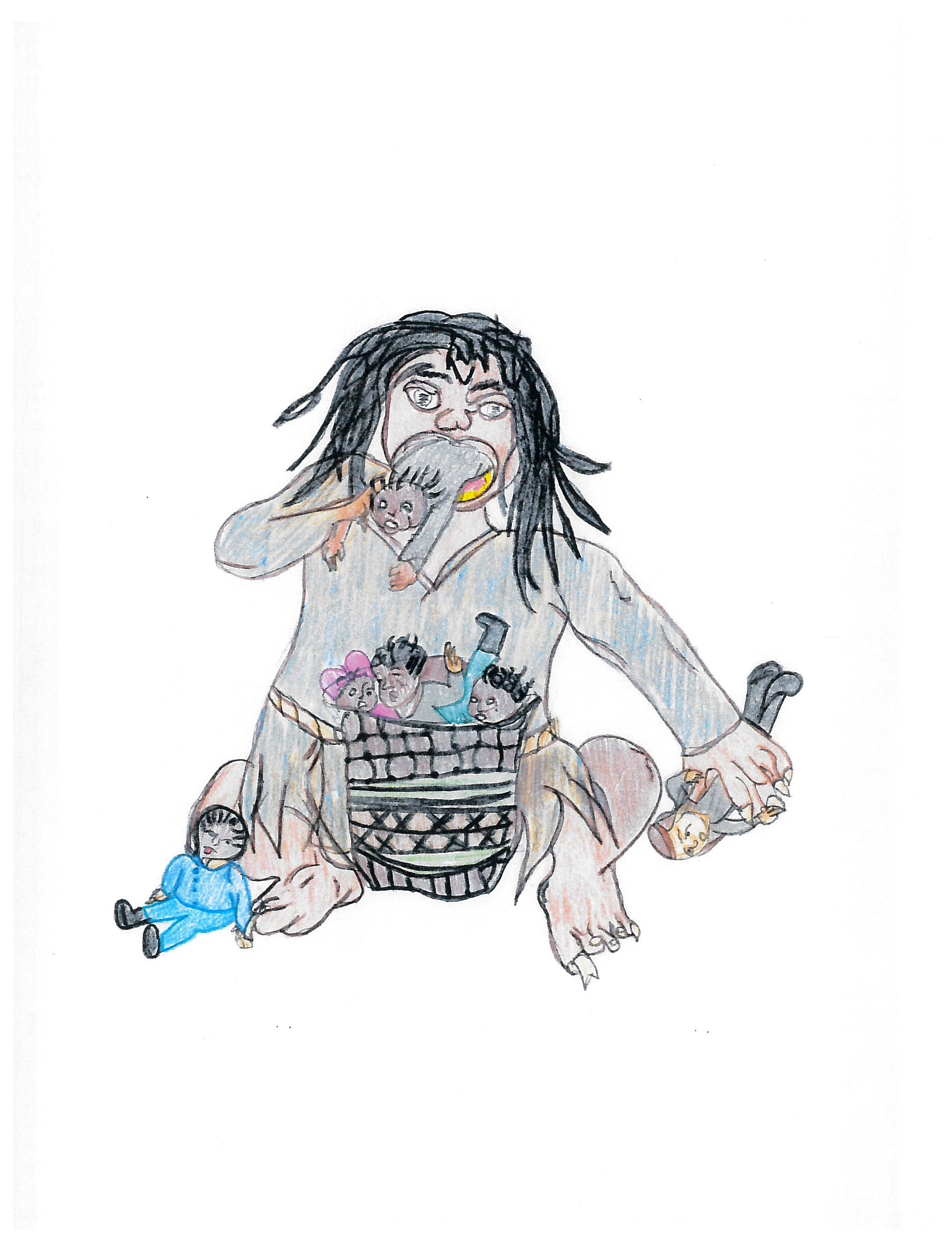 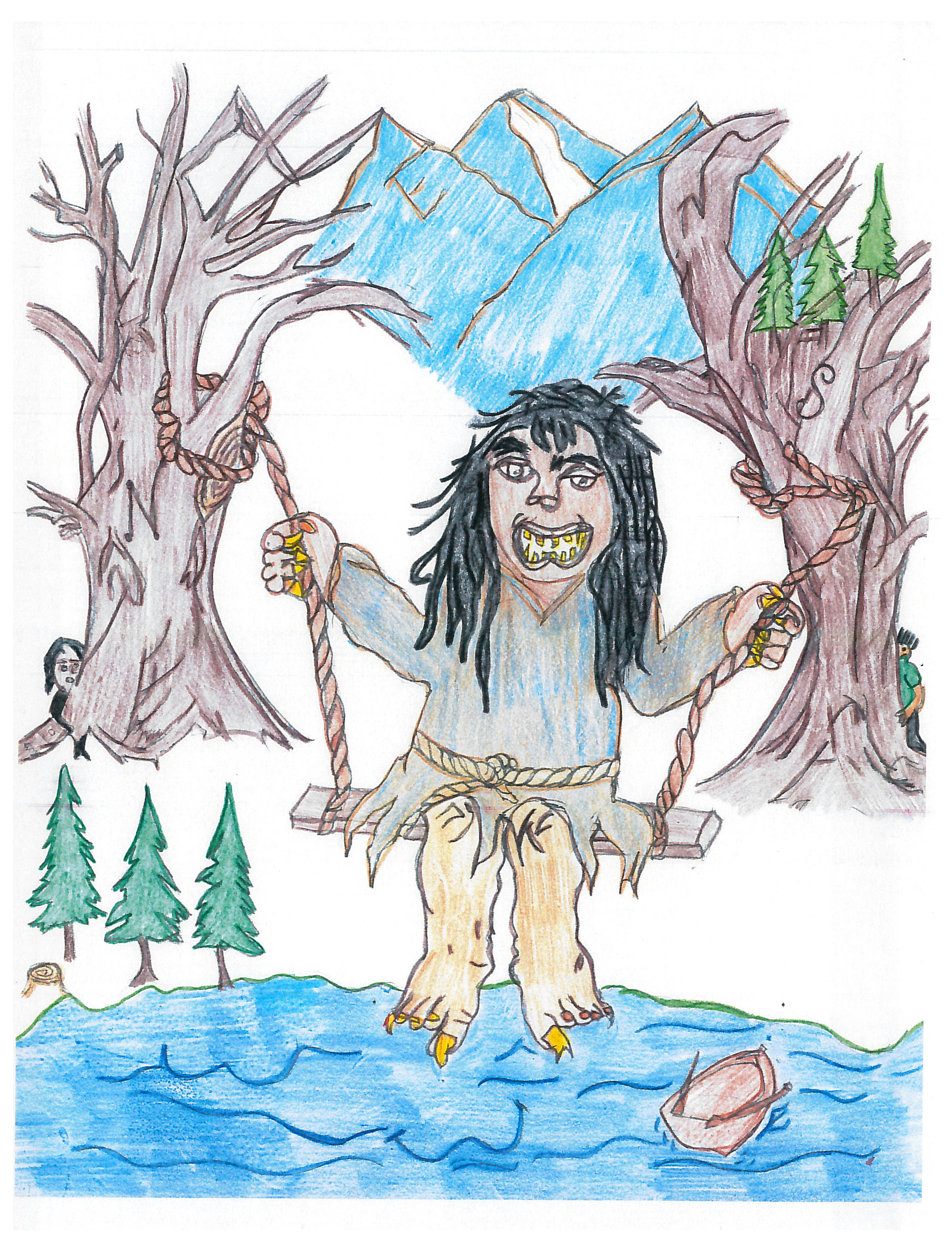 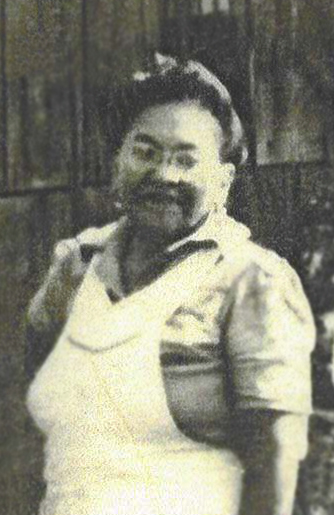 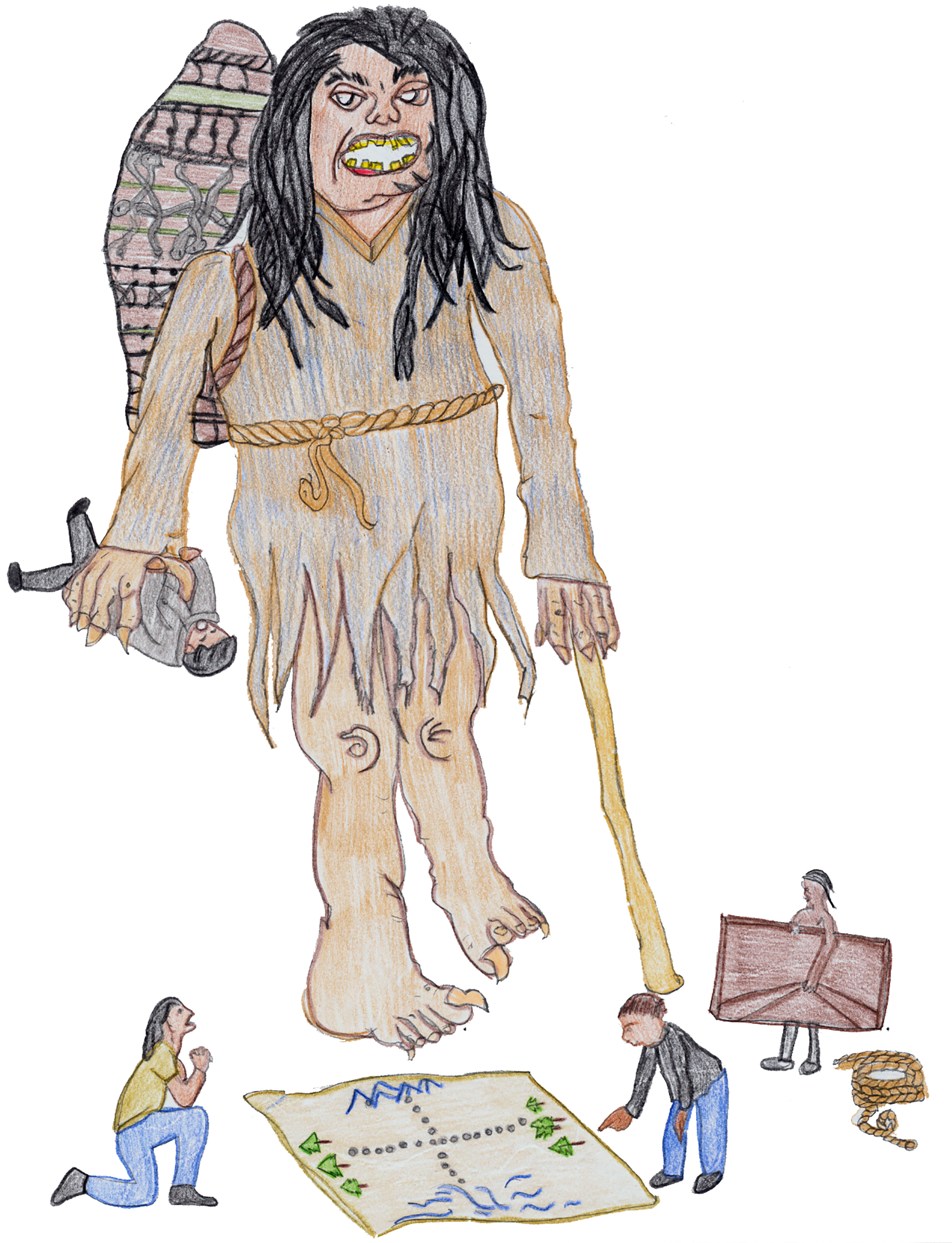 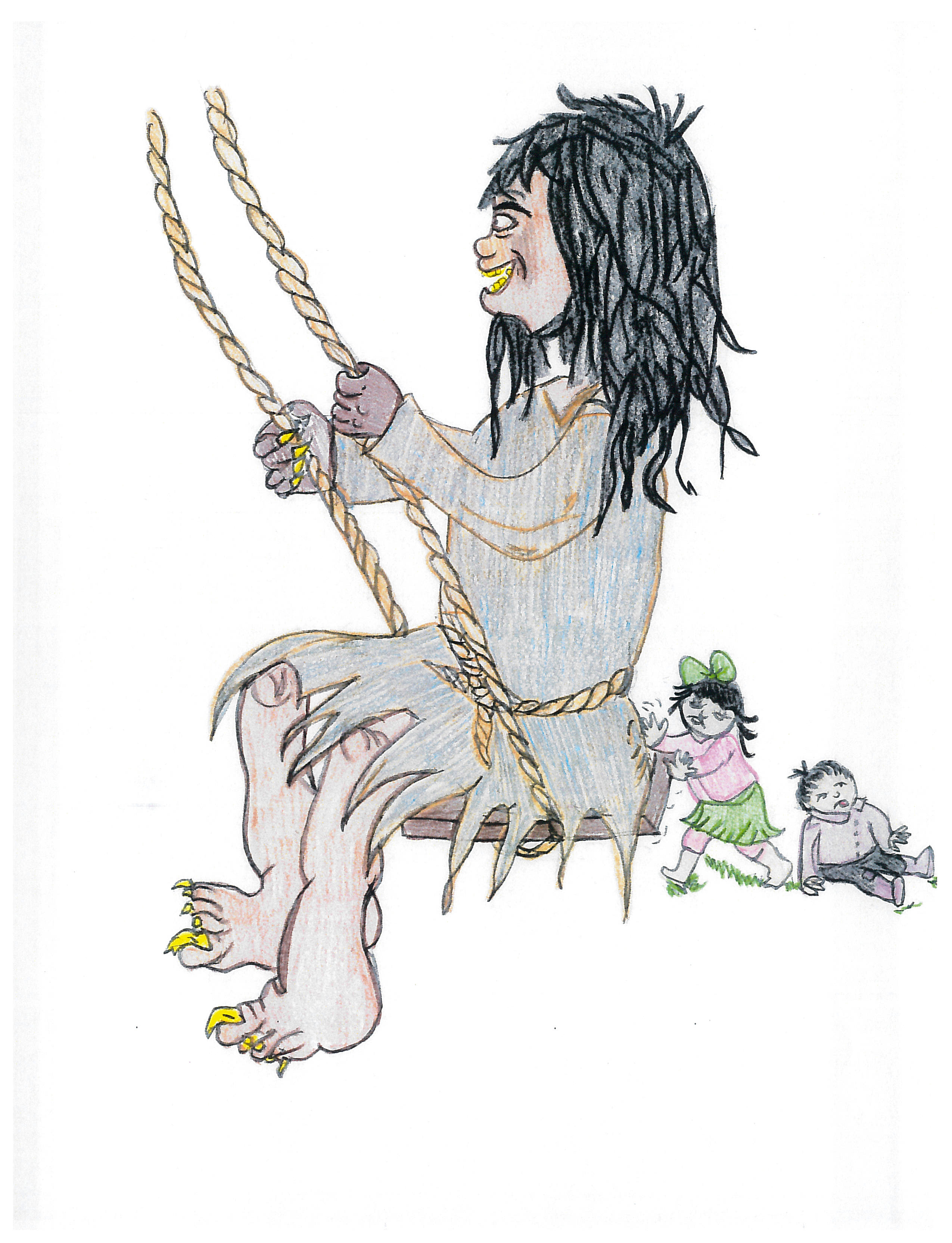 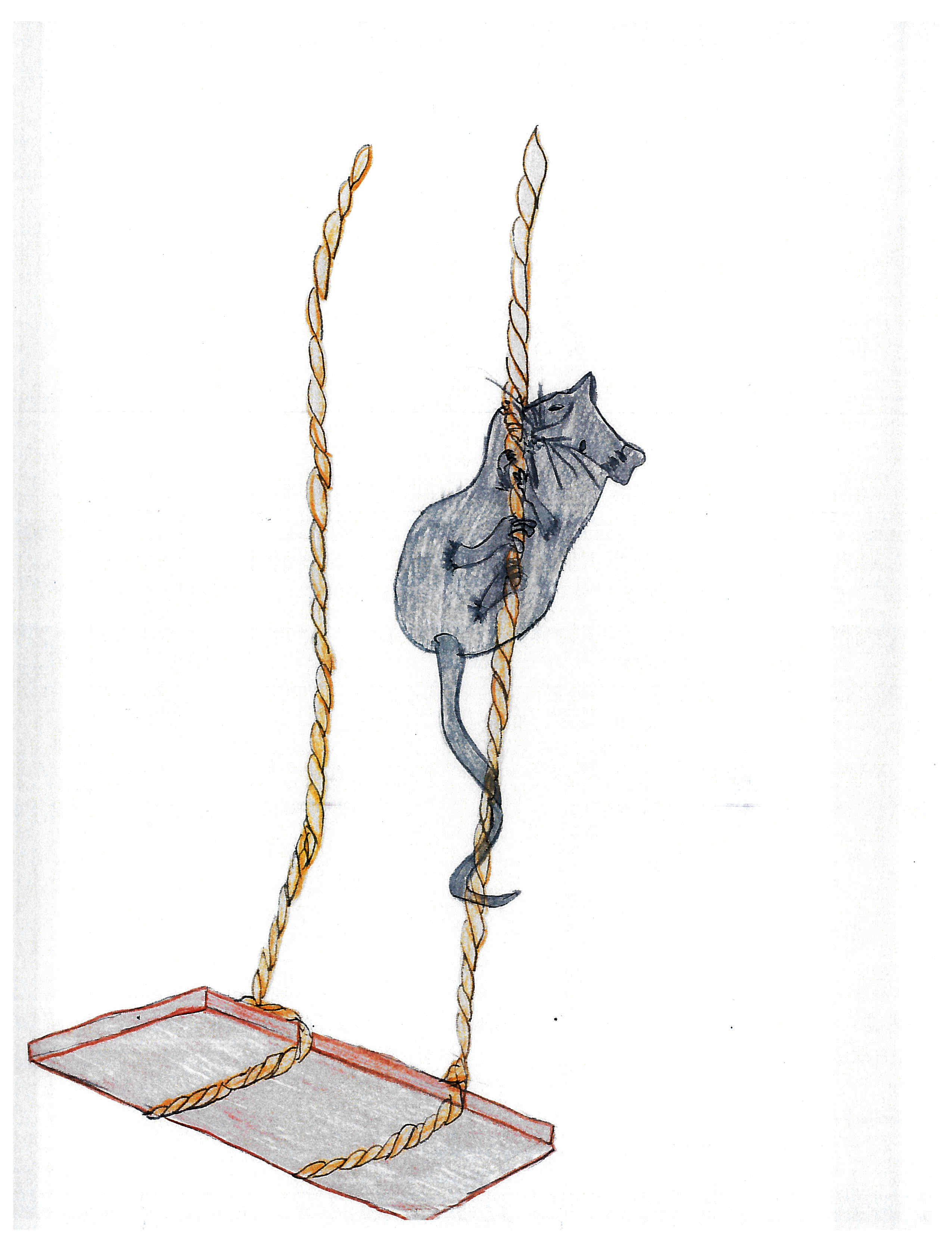 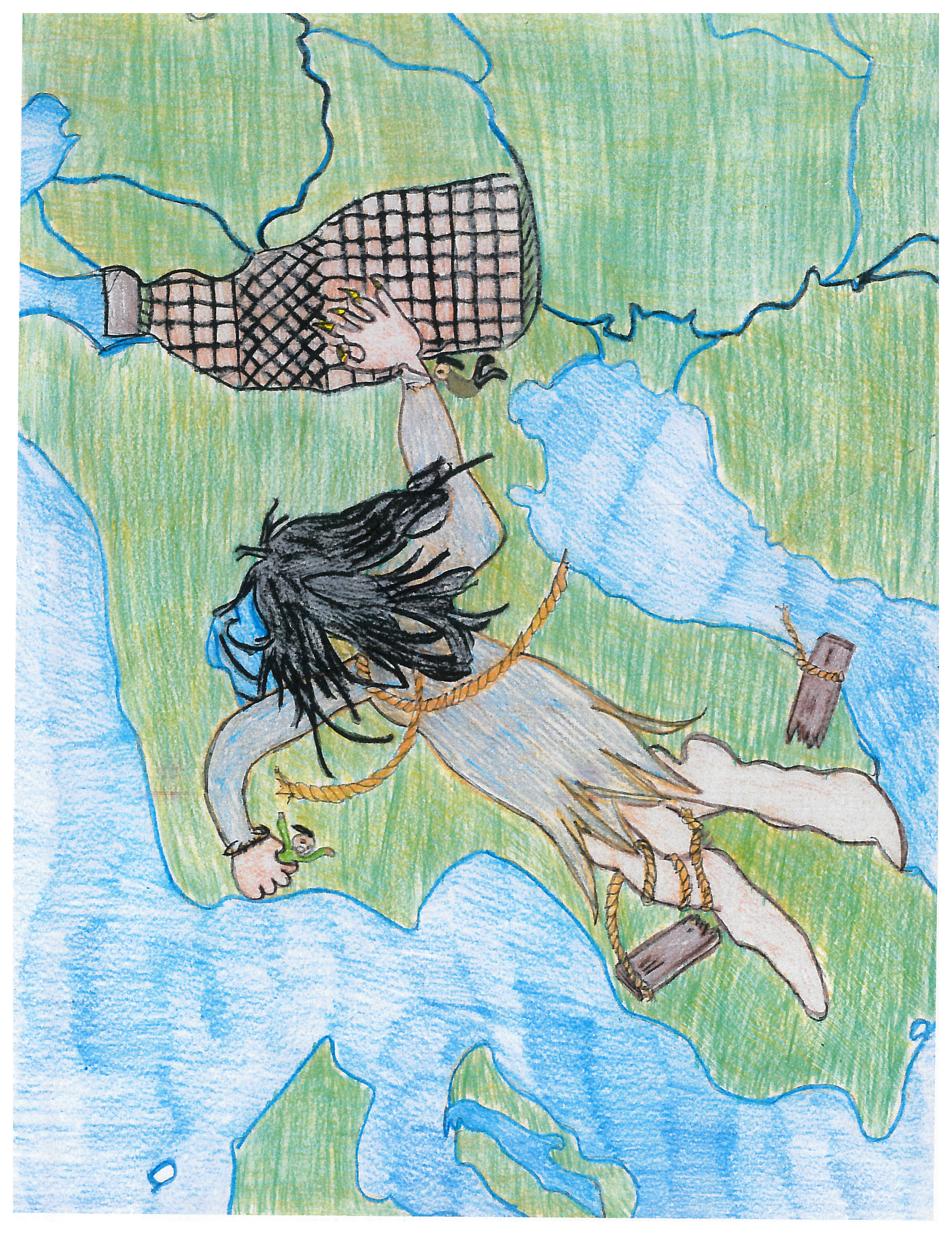 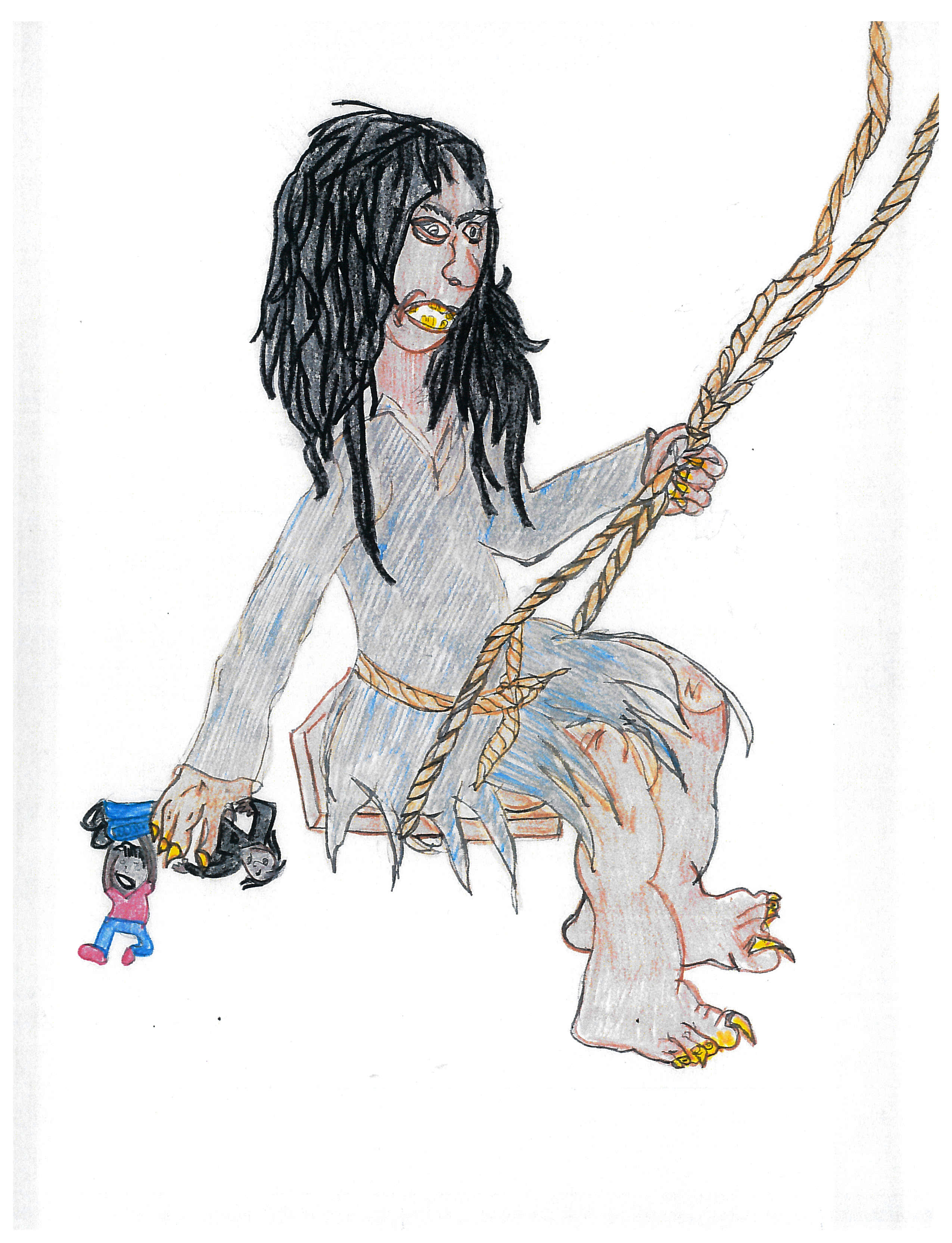 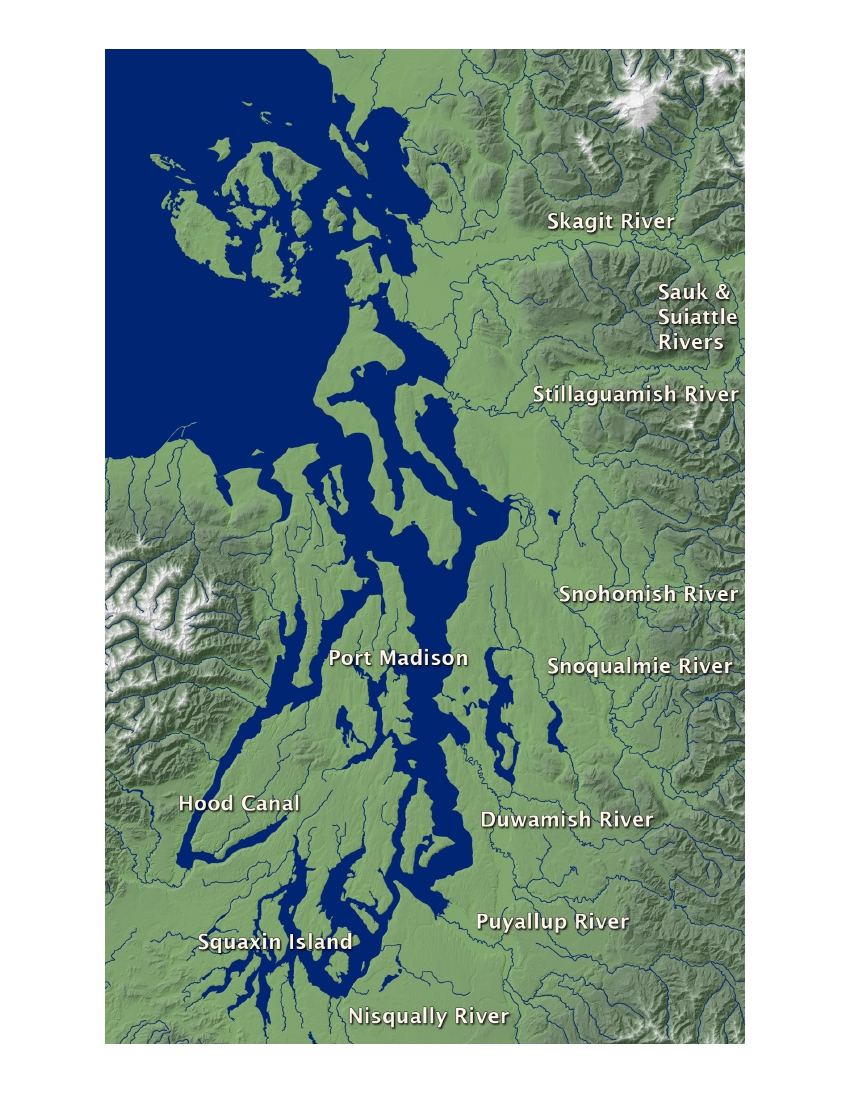 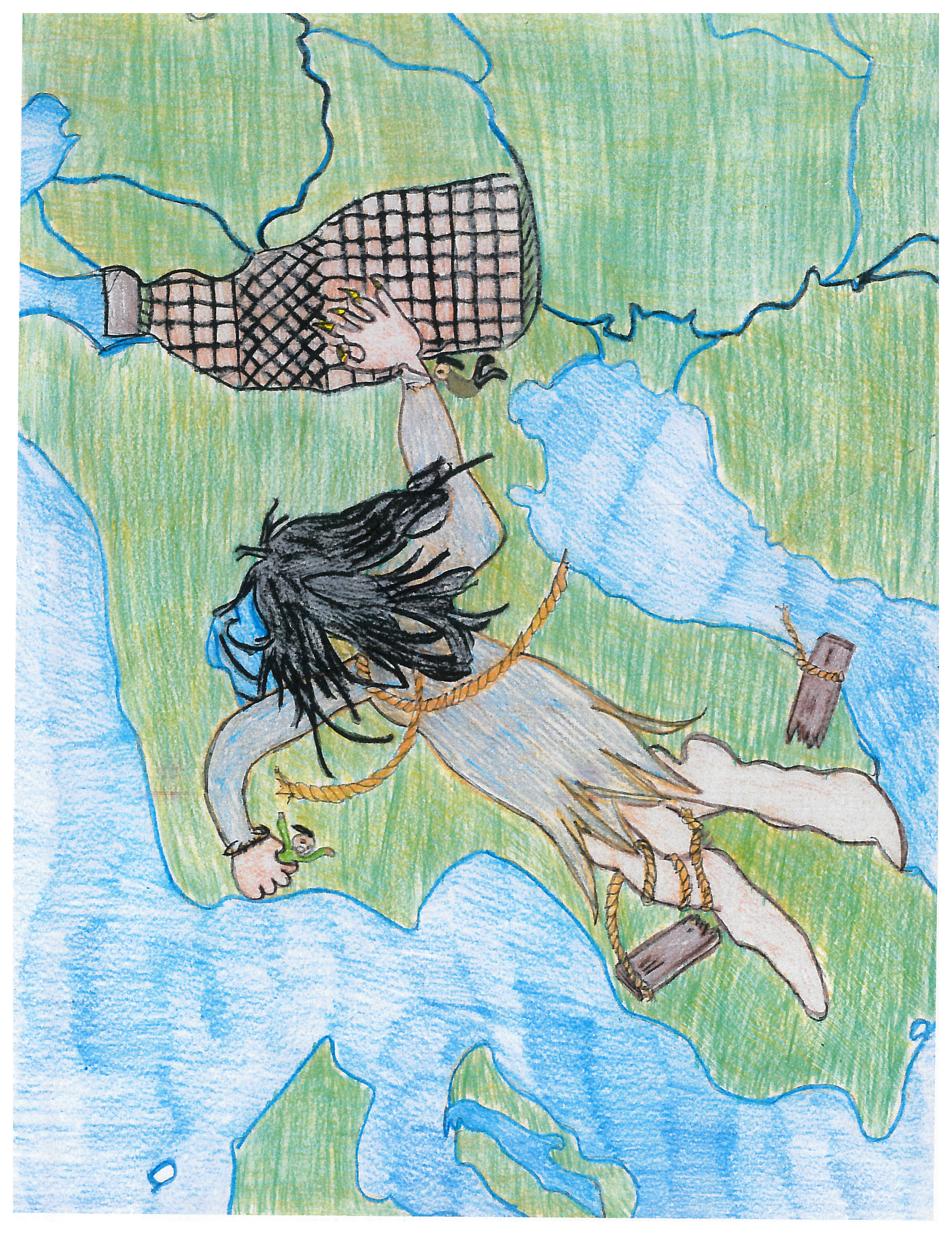